Université Abderrahmane MIRA – Béjaia
Présentation du Centre d’Enseignement Intensif des LanguesCEIL
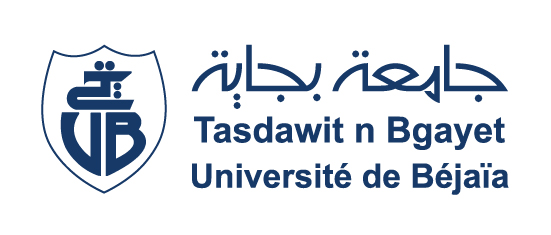 L’équipe pédagogique et administrative
■ Le responsable du centre
■ Deux secrétaires de direction
■ Une coordinatrice pédagogique
■ 12 enseignants
Les objectifs du centre
Objectifs de base
- Remédier au faible niveau en français de certains étudiants de 1ère année et limiter leur taux d’échec.
- Renforcer  leurs capacités linguistiques.
Plus largement
- Participer à l’effort de l’amélioration du niveau de langue chez la communauté universitaire (français et anglais surtout).
- Faciliter l’accès à l’apprentissage des langues.
Les langues enseignées (actuellement)
■  Le français
■  L’anglais
■  L’espagnol
■  L’italien
Effectif / Profil des apprenants
■ Français général
6 groupes (5 niveaux) = 70 appr.
■ Anglais général
6 groupes (4 niveaux) = 104 appr.
■ Espagnol général
2 groupes (1 niveau ) = 70 appr.
■ Italien général
1 groupe (1 niveau) = 35 appr.
Effectif / Profil des apprenants
■ Synthèse
4 langues - 11 niveaux - 15 groupes
12 enseignants - 279 apprenants
■ Profil des apprenants
- Etudiants nationaux
- Enseignants universitaires
- ATS
- Etudiants étrangers